HealthPathway – Hepatitis C
Jo de Lisle – Te Manawa Taki hepatitis C Programme Lead
To eliminate hepatitis C by 2030NZ has signed up
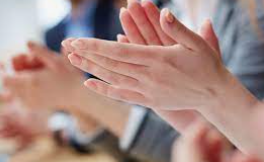 Estimated numbersNew modelling - 25 to 35,000 in New ZealandOnly half know they have itTe Manawa Taki (Midland) Region is 9374Nationally treated under 10,000
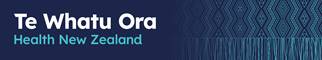 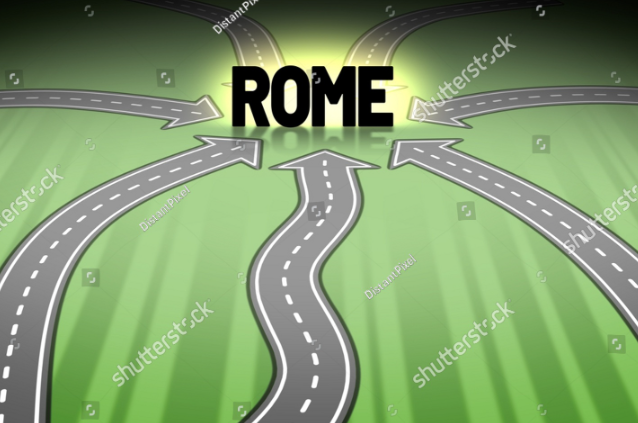 The draft nationally agreed pathway was sent out to the four regions for review. 
The first time this has happened!

Reviewed by:

Primarycare
Secondary
Consumers 
Māori Health Providers
HARM reduction Providers
Pacifica
Corrections
Hepatitis C nurses
Chronic Hepatitis C -Who reviewed the pathway?
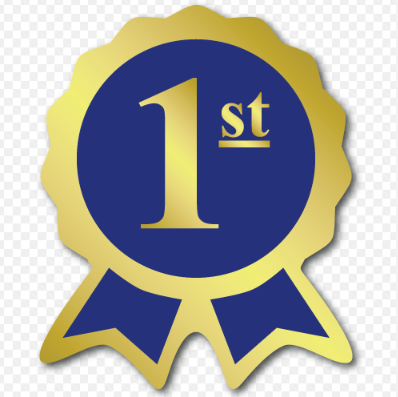 Any lessons learnt?
Initially pathways were written for general practice to access, but now clinical community providers can access

Not all providers understood the difference of a clinical pathway versus how the pathway would be delivered

Collating all the feedback from around the country is a logistic skill needed

Many people wanted to contribute but were just too busy
Partners in Primary & Community Pānui | 17 August 2023
The introduction of national health pathways such as the pathway for Hepatitis C, demonstrates how we can organise people’s care across clinicians and settings, taking account of how local services are arranged and drawing on the best available evidence for clinical practice.
Transition to a unified, smarter, sustainable, and equity-led health system
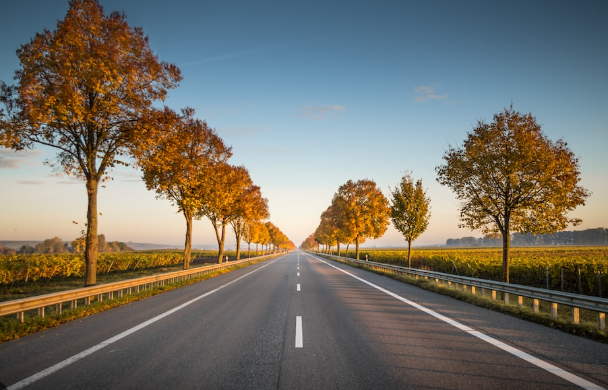 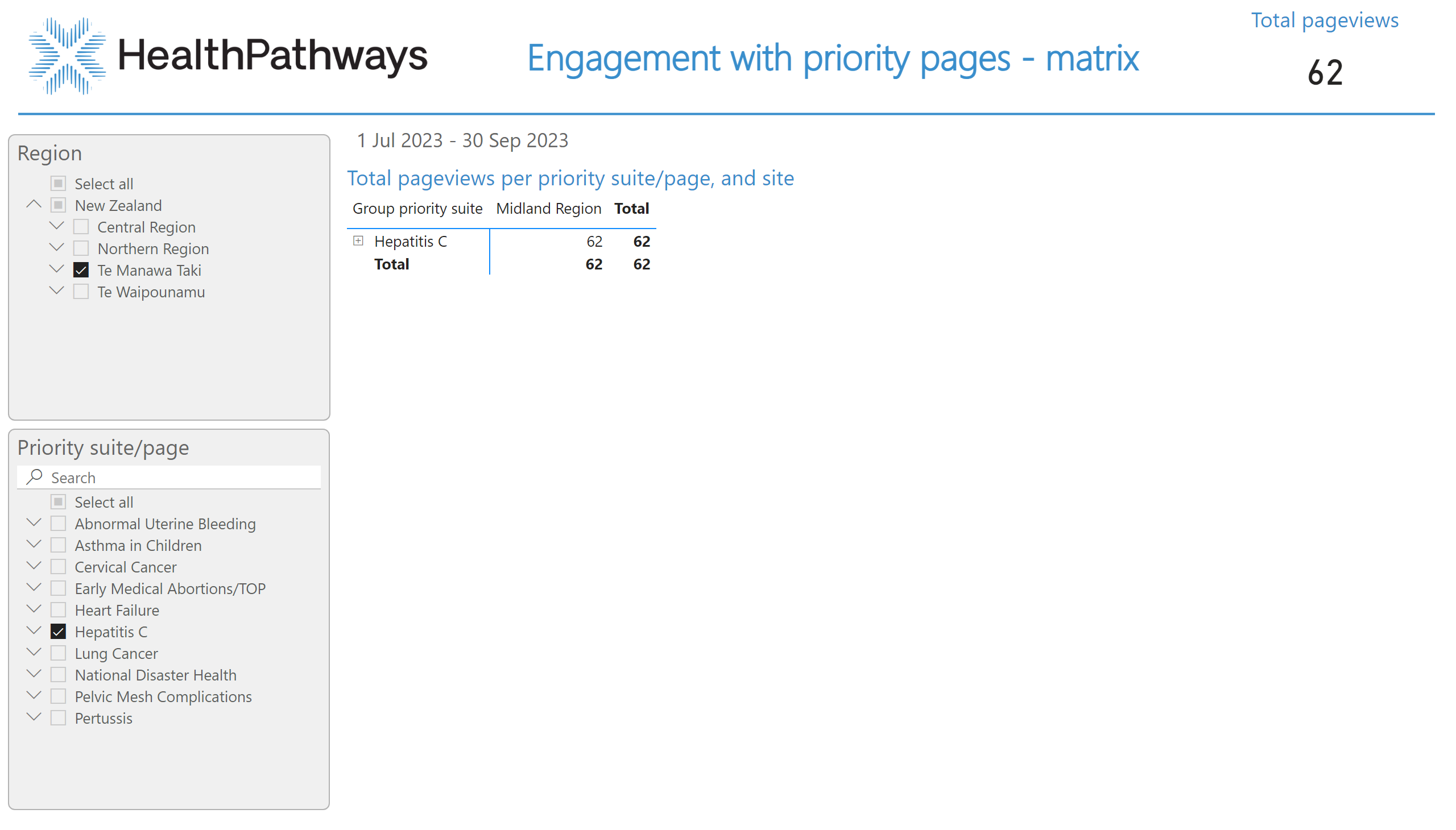 Priority pages matrix
[Speaker Notes: Total pageviews per  priority suite/page, and site
No alt text provided

image
No alt text provided

basicShape
No alt text provided

Region
No alt text provided

Priority suite/page
No alt text provided

Timeline1447991079100
No alt text provided

Total pageviews
No alt text provided

textbox
No alt text provided

card
No alt text provided]
Absolute page views of the Hep C pathway for all sites 
since 1 July 2023:
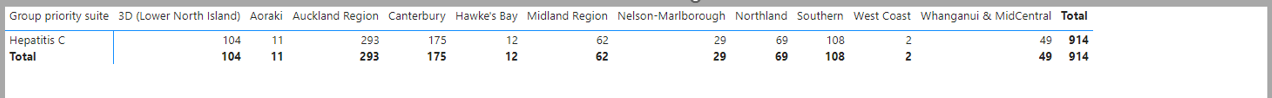 Te Manawa Taki Community hepatitis C service
Regional nurse lead service(Clinical oversite by Dr Frank Weilert and his team at Waikato)    Mobile    Berm   Hauora days   Home visits   Partnerships   GP rooms   Pharmacy etcWe remove barriers to treatment, cost, accessand we link to care.Many are People who inject drugs (PWID) Treat everyoneSupport, encourage and educate people around hep C and treatment
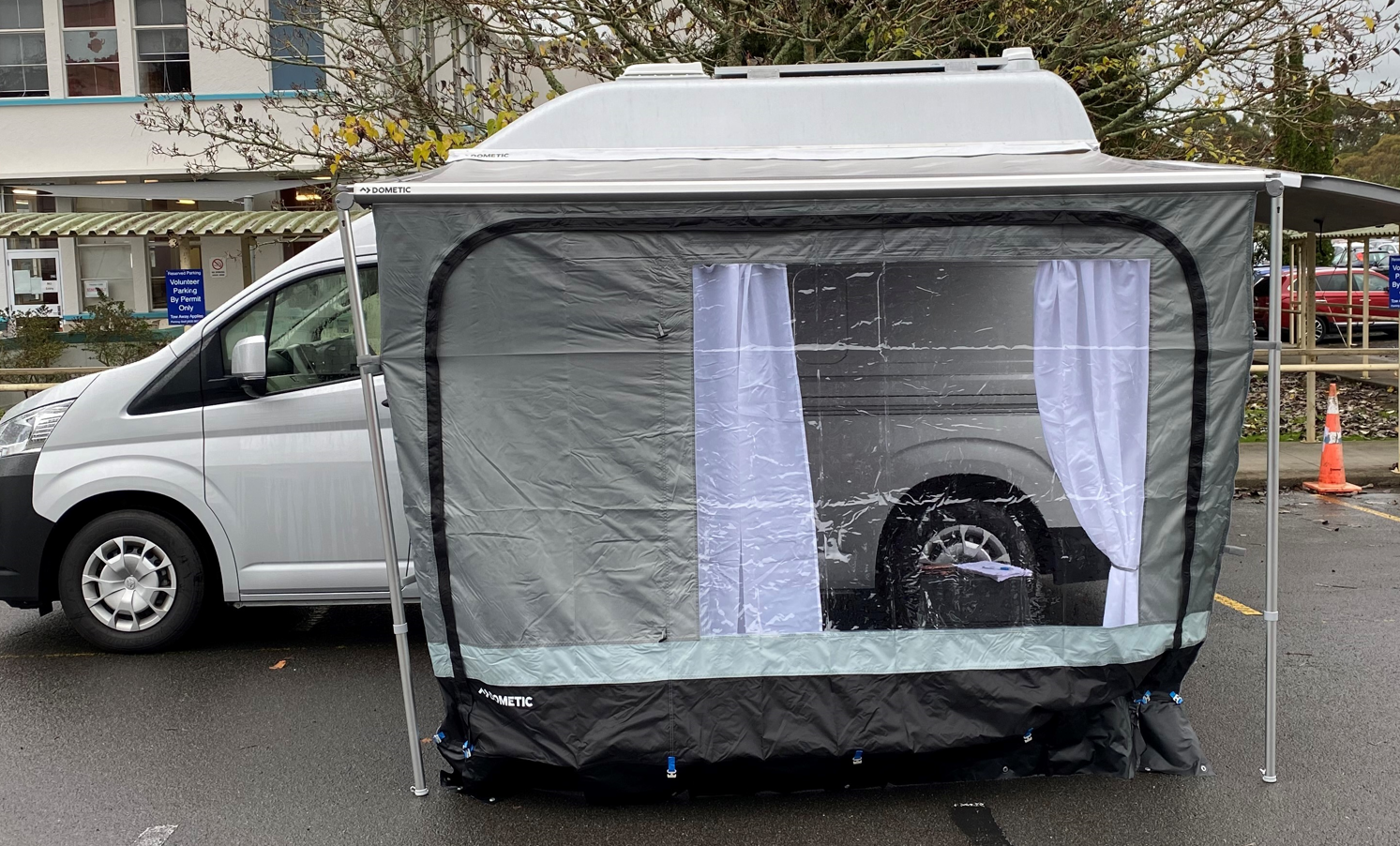 Te Manawa Taki Community hepatitis C service
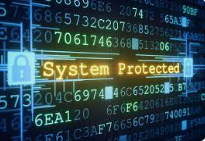 Indici
Secure IT network
Message GP’s if consented

ED consults
BPAC eReferral to the community service
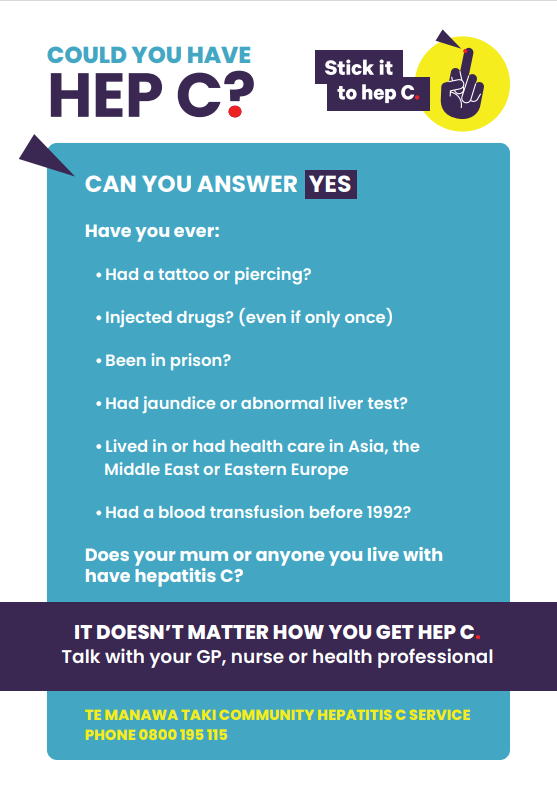 How to start the conversation
How we deliver the HealthPathway
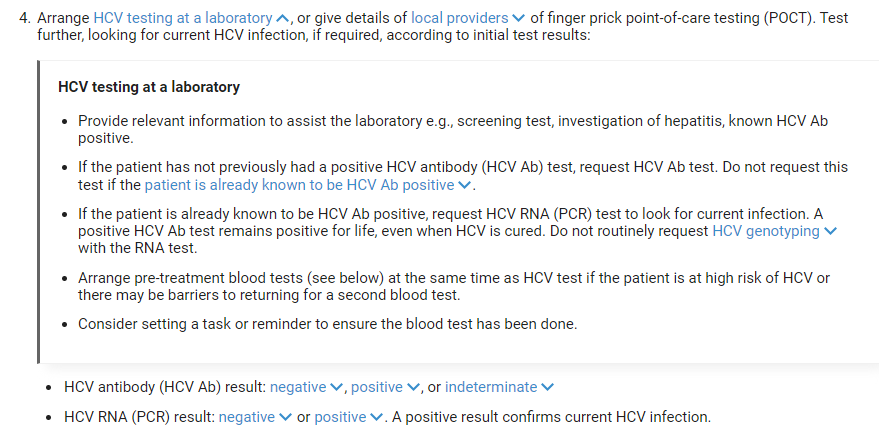 Point of Care Testing and/or Blood draw
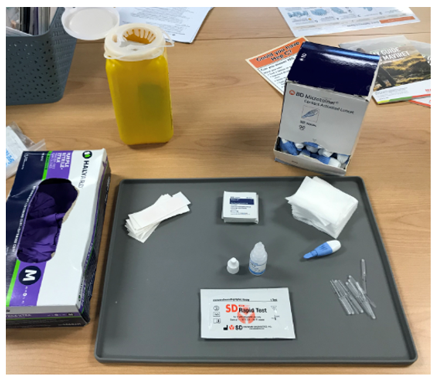 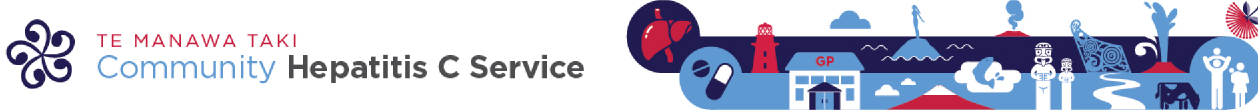 Liver fibrosis assessment
APRI Score or Fibroscan
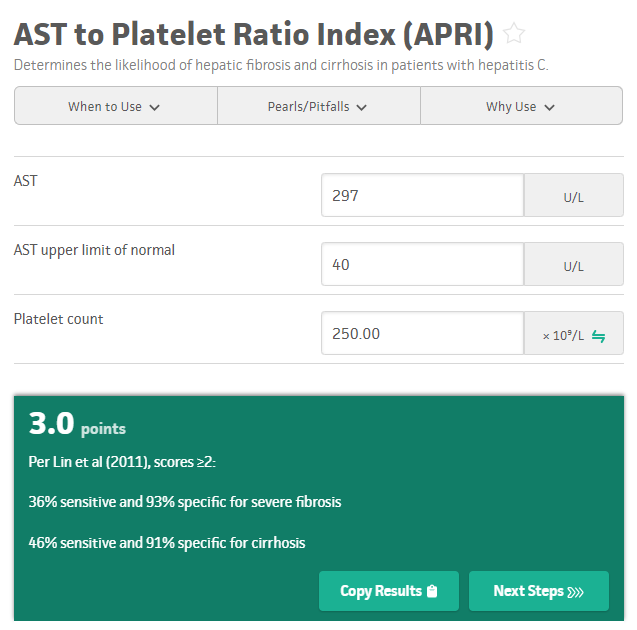 Treatment
Maviret 
Two antivirals in one pill 
3 pills per day for 8 weeks

Maviret prescribed through the GP or through our service

*Note: there is a reclassification in progress for pharmacists/nurses to be able to supply Maviret
Finally…
#StickitothepC
Awareness campaign launch July 2022


ARCHIVED-Stick it to hep C - YouTube